Пресмыкающиеся
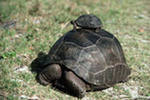 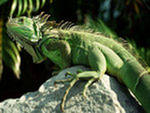 Тело покрыто сухими чешуйками или панцирем Потомство из яиц
Способ передвижения - ползают, пресмыкаются
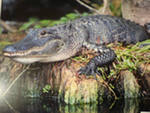 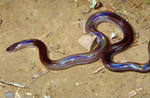 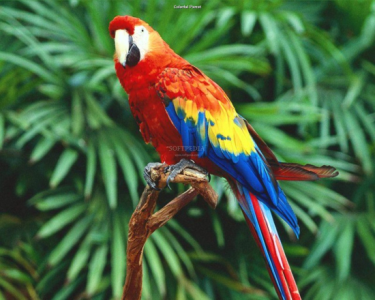 Птицы
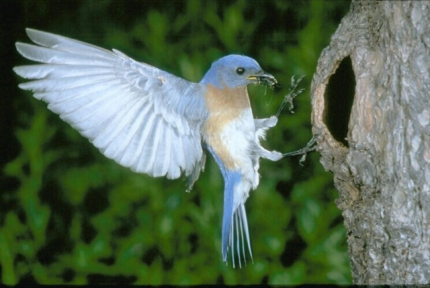 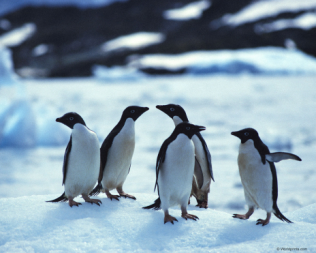 Тело покрыто перьями
Потомство выводят из яиц
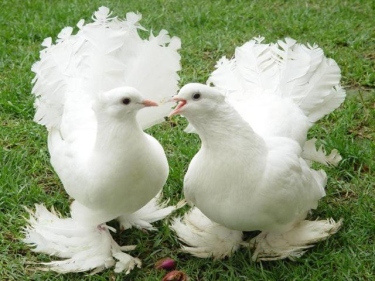 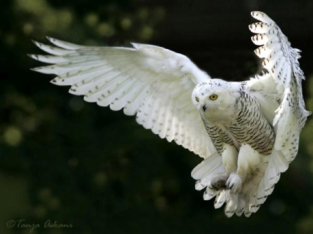 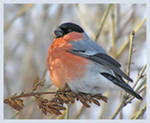 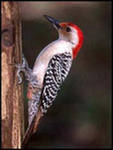 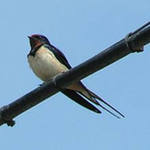 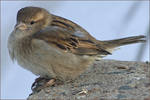 Млекопитающие. Звери.
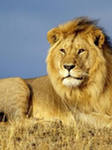 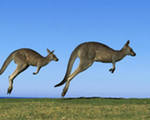 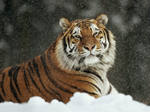 Тело покрыто шерстью. 
Выкармливают малышей молоком.
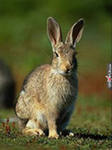 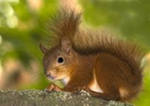 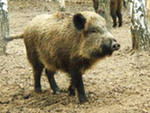 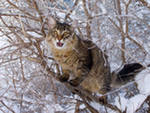 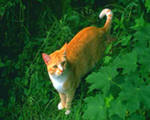 К какому классу относятся?
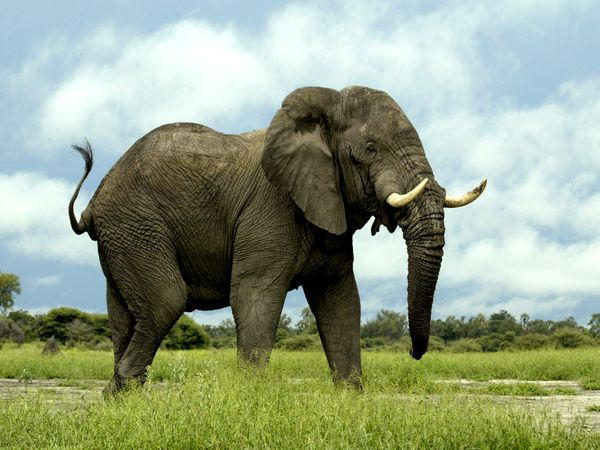 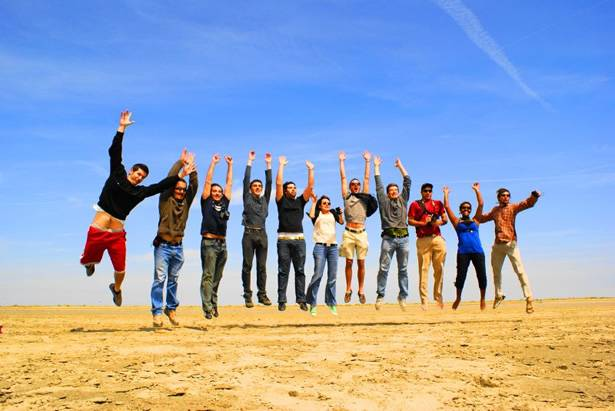 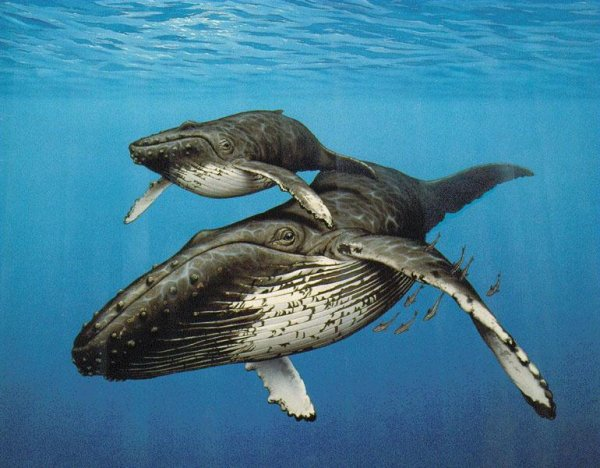 Молодцы!!!
Использованные ресурсы
http://images.yandex.ru/yandsearch?text=%D1%80%D0%B0%D0%BA&rpt=image
Использованная литература.
«От земли до неба» атлас-определитель, составитель А.А.Плешаков.
     М «Просвещение» - 1998 г.
«Природа и люди» хрестоматия по природоведению для учителей.
     Составитель В.П.Горощенко. М «Просвещение» - 1971 г.
В.В.Нестеров «Зоовикторина» СПб: Ланс - 1997 г.
А.Т.Зверев «Экология. 2 класс». М «Дом педагогики» - 1998
А.Т.Зверев «Экологические игры». М «Дом педагогики» - 1998 г.